АДМИНИСТРАЦИЯ ЛЕНИНГРАДСКОЙ ОБЛАСТИ
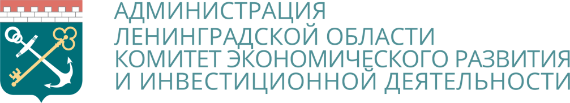 Об итогах работы комитета по тарифам и ценовой политике Ленинградской области за 2022 год
1. ЛенРТК осуществляет государственное регулирование тарифов
в сфере электроэнергетики;
в сфере газоснабжения; 
в сфере теплоснабжения;
в сфере водоснабжения, водоотведения;
в сфере обращения с твердыми коммунальными отходами;
в сфере технологического присоединения к сетям инженерной инфраструктуры (электрические и тепловые сети, газораспределительные сети, сети водоснабжения и водоотведения);
в сфере социально значимых товаров и услуг.
Является органом государственного регионального контроля (надзора) и осуществляет контроль:
за экономической обоснованностью расходов, учитываемых при регулировании цен (тарифов);
за экономической обоснованностью фактического расходования средств при осуществлении регулируемых видов деятельности;
за использованием инвестиционных ресурсов, учтенных при регулировании цен (тарифов);
за применением регулируемых цен, тарифов;
за соблюдением стандартов раскрытия информации;
за соответствием роста платы граждан за коммунальные услуги.
2
[Speaker Notes: Шрифт – Open Sans, Размер шрифта заголовка – 24 пт.]
2. Регулирование организаций в сферах теплоснабжения, горячего и холодного водоснабжения, водоотведения и социально значимых товаров
Количество регулируемых организаций
Количество установленных тарифов
* Организации, оказывающие услуги по перевозке пассажиров и багажа автомобильным транспортом
** Организации, оказывающие услуги на подъездных ж/д путях необщего пользования
*** Организации, оказывающие услуги в сфере социально значимых товаров
3
[Speaker Notes: Шрифт – Open Sans, Размер шрифта заголовка – 24 пт.]
3. Тарифные решения по итогам 2022 года
4
[Speaker Notes: Шрифт – Open Sans, Размер шрифта заголовка – 24 пт.]
4. ЭЛЕКТРОЭНЕРГЕТИКА
Одноставочный тариф на передачу электрической энергии (динамика), руб./кВт ч
+10,5%
+3,6%
+4%
+13,3%
+14,8%
+7%
+14,9%
+3%
+15,5%
+11,9%
+7%
+5,5%
-10%
+3,8%
-10%
-4%
Предельный (максимальный) уровень тарифа, установленный ФАС России 
для Ленинградской области на 2022 год (по уровням напряжения) (руб./кВт ч):
ВН – 1,61; СН1 – 3,32; СН2 – 4,05; НН – 6,60. 
На 2023 год рост тарифов в рамках предельного уровня 15%, принятого ФАС России по предложению Ленинградской области.
5
[Speaker Notes: Шрифт – Open Sans, Размер шрифта заголовка – 24 пт.]
5. Тарифные решения. Ж/д и автомобильные перевозки
Предельные тарифы на перевозку пассажиров железнодорожным транспортом общего пользования в пригородном сообщении на территории Ленинградской области
Предельные тарифы на перевозку пассажиров автомобильным транспортом по муниципальным, межмуниципальным и смежным межрегиональным маршрутам регулярных перевозок на территории Ленинградской области
6
[Speaker Notes: Шрифт – Open Sans, Размер шрифта заголовка – 24 пт.]
6. Регулирование социально значимых тарифов по итогам 2022 года
7
7
7. Участие ЛенРТК в проекте «Социальное такси»
С апреля 2022 года  комитет по тарифам и ценовой политике  Ленинградской области участвует в реализации проекта «Социальное такси» и обеспечивает утверждение нормативов финансирования расходов за 1 км пробега в рамках специального транспортного обслуживания отдельных категорий граждан Ленинградской области.
*утвержден распоряжением комитета по тарифам и ценовой политике Ленинградской области от 20 декабря 2022 года № 286-р
8
[Speaker Notes: Шрифт – Open Sans, Размер шрифта заголовка – 24 пт.]
8. Структура платы граждан за коммунальные услуги (ПГКУ)
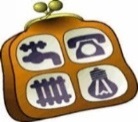 Структура ПГКУ с 01.07.2022 по 31.12.2023 (доля КУ в совокупной плате)
* Размер платы граждан за коммунальные услуги рассчитан для квартиры площадью 54 м2  с проживанием в ней 3 человек, исходя из неизменности объема потребления коммунальных услуг
9
[Speaker Notes: Шрифт – Open Sans, Размер шрифта заголовка – 24 пт.]
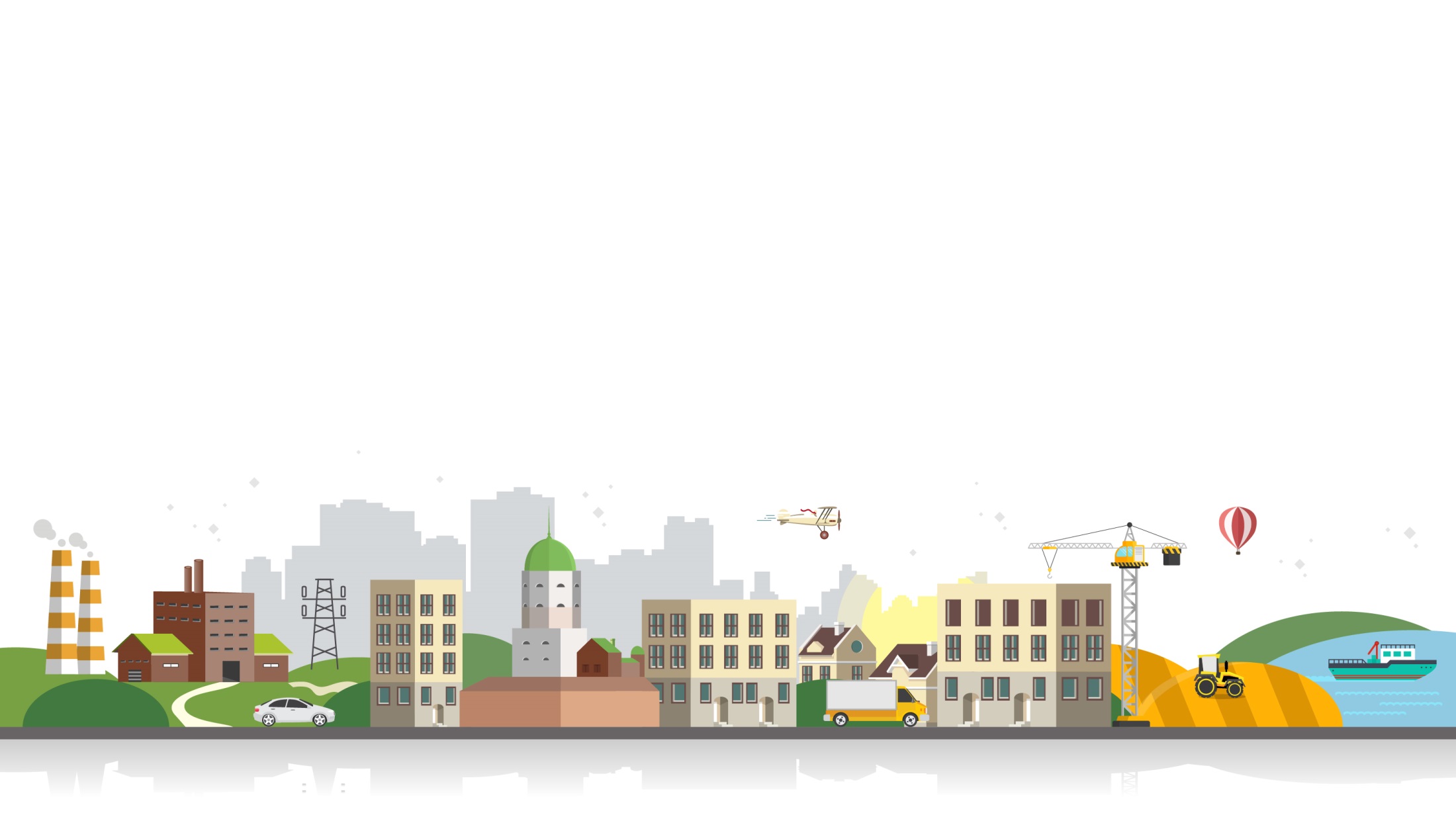 СПАСИБО ЗА ВНИМАНИЕ!
+7 (812) 539 41 90
tarif.lenobl.ru
all.rtk@lenreg.ru
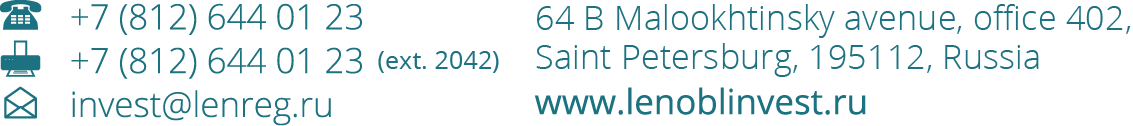 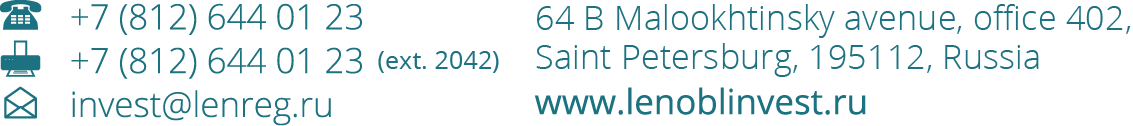 [Speaker Notes: Шрифт – Open Sans, invest@lenreg.ru
Размер шрифта заголовка – 24 пт.]